Part IV: Software
Part 4  Software                                                                                                          1
Why Software?
Why is software as important to security as crypto, access control, protocols?
Virtually all of information security is implemented in software
If your software is subject to attack, your security can be broken
Regardless of strength of crypto, access control or protocols
Software is a poor foundation for security
Part 4  Software                                                                                                          2
Chapter 11: Software Flaws and Malware
Part 4  Software                                                                                                          3
Software Issues
Alice and Bob
Find bugs and flaws by accident
Hate bad software…
…but must learn to live with it
Must make bad software work
Trudy 
Actively looks for bugs and flaws
Likes bad software…
…and tries to make it misbehave
Attacks systems via bad software
Part 4  Software                                                                                                          4
Complexity
“Complexity is the enemy of security”, Paul Kocher, Cryptography Research, Inc.
A new car contains more LOC than was required to land the Apollo astronauts on the moon
Part 4  Software                                                                                                          5
Software Security Topics
Program flaws (unintentional)
Buffer overflow
Incomplete mediation
Race conditions
Malicious software (intentional)
Viruses
Worms
Other breeds of malware
Part 4  Software                                                                                                          6
Program Flaws
An error is a programming mistake
To err is human
An error may lead to incorrect state: fault
A fault is internal to the program
A fault may lead to a failure, where a system departs from its expected behavior
A failure is externally observable
fault
failure
error
Part 4  Software                                                                                                          7
Example
char array[10];
		for(i = 0; i < 10; ++i)
			array[i] = `A`;
		array[10] = `B`;
This program has an error
This error might cause a fault
Incorrect internal state
If a fault occurs, it might lead to a failure
Program behaves incorrectly (external)
We use the term flaw for all of the above
Part 4  Software                                                                                                          8
Secure Software
Secure software engineering requires that software does what is intended…
…and nothing more
Absolutely secure software is impossible
But, absolute security anywhere is impossible
How can we manage software risks?
Part 4  Software                                                                                                          9
Program Flaws
Program flaws are unintentional
But can still create security risks
We’ll consider 3 types of flaws
Buffer overflow (smashing the stack)
Incomplete mediation
Race conditions
These are the most common problems
Part 4  Software                                                                                                          10
Buffer Overflow
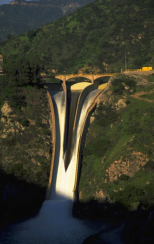 Part 4  Software                                                                                                          11
Possible Attack Scenario
Users enter data into a Web form
Web form is sent to server
Server writes data to array called buffer, without checking length of input data
Data “overflows” buffer
Such overflow might enable an attack
If so, attack could be carried out by anyone with Internet access
Part 4  Software                                                                                                          12
Buffer Overflow
int main(){
		    int buffer[10];
		    buffer[20] = 37;}
Q: What happens when code is executed? 
A: Depending on what resides in memory at location “buffer[20]”
Might overwrite user data or code
Might overwrite system data or code
Or program could work just fine
Part 4  Software                                                                                                          13
Simple Buffer Overflow
Consider boolean flag for authentication
Buffer overflow could overwrite flag allowing anyone to authenticate
Boolean flag
buffer
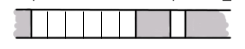 F
O
U
R
S
C
…
T
F
Part 4  Software                                                                                                          14
Memory Organization
low  
    address
Text == code
Data == static variables
Heap == dynamic data
Stack == “scratch paper” 
Dynamic local variables
Parameters to functions
Return address
text
data
heap



stack 
    pointer (SP)
stack
high  
    address
Part 4  Software                                                                                                          15
Simplified Stack Example
low 
void func(int a, int b){
	char buffer[10];
}	
void main(){
	func(1, 2);
}
:
:
SP
buffer
SP
return
     address
ret
a
SP
b
SP
high 
Part 4  Software                                                                                                          16
Smashing the Stack
low 
What happens if buffer overflows?
:
:
???
Program “returns” to wrong location
SP
buffer
SP
overflow
ret
ret…
NOT!
A crash is likely
overflow
a
SP
b
SP
high 
Part 4  Software                                                                                                          17
Smashing the Stack
low 
Trudy has a better idea…
:
:
Code injection
Trudy can run code of her choosing…
…on your machine
SP
evil code
ret
ret
SP
a
SP
b
SP
high 
Part 4  Software                                                                                                          18
Smashing the Stack
:
:
Trudy may not know…
Address of evil code
Location of ret on stack
Solutions
Precede evil code with NOP “landing pad” 
Insert ret many times
NOP
:
NOP
evil code
ret
ret
ret
:
ret
:
:
Part 4  Software                                                                                                          19
Stack Smashing Summary
A buffer overflow must exist in the code
Not all buffer overflows are exploitable
Things must align properly
If exploitable, attacker can inject code
Trial and error is likely required
Fear not, lots of help is available online
Part 4  Software                                                                                                          20
Stack Smashing Defenses
Employ non-executable stack
“No execute” NX bit (if available) 
Seems like the logical thing to do, but some real code executes on the stack (Java, for example)
Use a canary
Use safe languages (Java, C#)
Use safer C functions
For unsafe functions, safer versions exist
For example, strncpy instead of strcpy
Part 4  Software                                                                                                          21
Stack Smashing Defenses
low 
Canary
Run-time stack check
Push canary onto stack
:
:
buffer
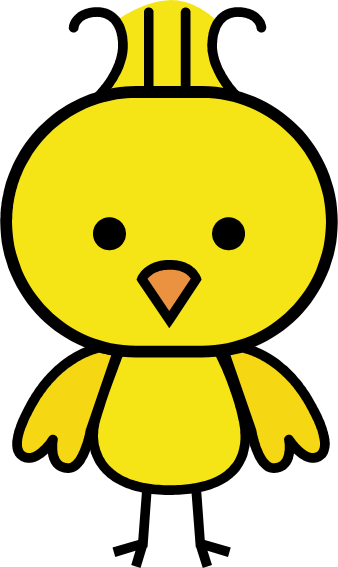 overflow
canary
overflow
ret
a
high 
b
Part 4  Software                                                                                                          22
SQL Injection
SQL stands for Structured Query Language 
Allows us to access a database 
ANSI and ISO standard computer language 
SQL can:
execute queries against a database 
retrieve data from a database 
insert new records in a database 
delete records from a database 
update records in a database
23
[Speaker Notes: SQL stands for Structured Query Language. It is the and ANSI (American National Standards Institute) standard language for accessing and manipulating relational database systems. ANSI is a standards committee composed of database experts from industry, academia and software vendors. It has also been accepted as a standard by ISO (International Organization for Standardization). 
SQL is a standard open language without corporate ownership. The commercial acceptance of SQL was precipitated by the formation of SQL Standards committees by the ANSI and the ISO in 1986 and 1987. Two years later they published a specification known as SQL89. An improvement and expansion to the standard gave the world SQL92. We now have the third generation standard, SQL99 also known as SQL3.
SQL is used to communicate with a database. The communicating parties are typically a "front end" which sends a SQL Statement across a connection to a "back end" that holds the data. SQL statements are used to perform tasks such as retrieve, create, update or delete data from a database.
Some common relational database management systems that use SQL are: Oracle, MS SQL Server, MS Access, Ingres, DB2, Sybase, Informix, etc.]
SQL Injection
There are many different versions of the SQL language
They support the same major keywords in a similar manner (such as SELECT, UPDATE, DELETE, INSERT, WHERE, and others).
Most of the SQL database programs also have their own proprietary extensions in addition to the SQL standard!
24
[Speaker Notes: Although most database systems use SQL, most of them also have their own additional proprietary extensions that are usually only used on their system.
Most DBMS are designed to meet the SQL92 standard partially and have not implemented the advanced features. 
However, the standard SQL commands such as "Select", "Insert", "Update", "Delete", "Create", and "Drop" can be used throughout all database with little changes. All of the core functions, such as adding, reading and modifying data, are the same.]
SQL Database Tables
A relational database contains one or more tables identified each by a name
Tables contain records (rows) with data 
For example, the following table is called "users" and contains data distributed in rows and columns:
25
[Speaker Notes: A relational database system contains one or more objects called tables. The data or information for the database are stored in these tables. 
Tables are uniquely identified by their names and are comprised of columns and rows. Columns contain the column name, data type, and any other attributes for the column. Rows contain the records or data for the columns.
Here is a sample table called "users". This is a user defined table that could be used for validating and managing application users.
In this table, the first row called userID is specified as an integer. By being defined as an integer column the only type of data that can be stored in that column are numeric integers. 
UserID is also the Primary Key for the Table. A table usually has a column or combination of columns whose values uniquely identify each row in the table. This column (or columns) is called the Primary Key of the table and enforces the entity integrity of the table. There can be no duplicate values.
The other four columns are varchar (variable character data). Any kind of strings can be stored in these columns. Character data consists of any combination of letters, symbols, and numeric characters.
To note, the password field is not encrypted. This should be implemented at an application level. These passwords are not directly linked or related to the SQL database passwords or the Operating System passwords.]
SQL Queries
With SQL, we can query a database and have a result set returned
Using the previous table, a query like this:
SELECT LastName FROM users WHERE UserID = 1;
Gives a result set like this:
LastName
--------------
Smith
26
[Speaker Notes: The SELECT statement is used to query the database and retrieve selected data that match the criteria that you specify. 
The column LastName that follows the SELECT keyword determines which column will be returned in the results. You can select as many column names that you'd like, or you can use a "*" to select all columns.
The table name users that follows the keyword FROM specifies the table that will be queried to retrieve the desired results.
The WHERE clause (optional) specifies which data values or rows will be returned or displayed. Based on the criteria described after the keyword WHERE the select statement will only bring the LastName value for all rows where UserID = 1. And also because UserID is the Primary Key (and therefore cannot have duplicate values), the only result for this query is "Smith".]
What is SQL Injection?
The ability to inject SQL commands into the database enginethrough an existing application
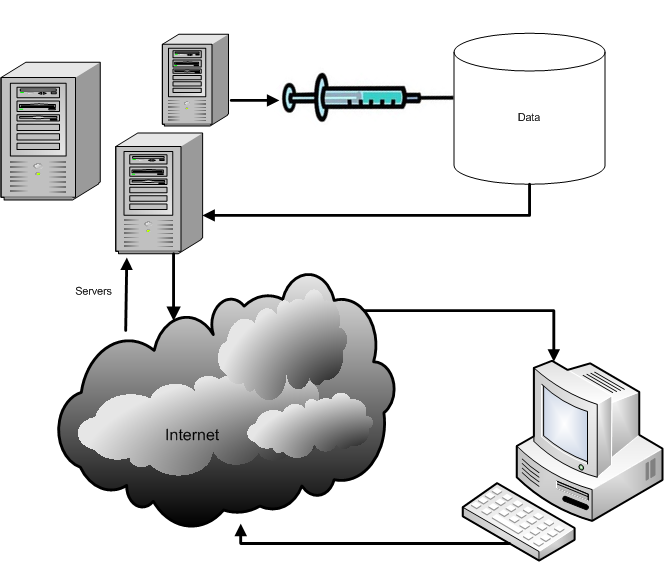 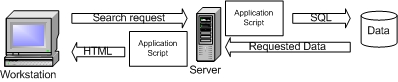 27
[Speaker Notes: SQL injection is a type of security exploit in which the attacker adds SQL statements through a web application's input fields or hidden parameters to gain access to resources or make changes to data.
It's a serious vulnerability, which can lead to a high level of compromise - usually the ability to run any database query.
It is an attack on web-based applications that connect to database back-ends in which the attacker executes unauthorized (and unexpected) SQL commands by taking advantage of insecure code and bad input validation. It is very often done on systems connected to the Internet because it allows to completely bypass the firewall. SQL injection attacks can be used to steal information from a database from which the data would normally not be available and to gain access to host computers through the database engine.]
How common is it?
It is probably the most common Website vulnerability today!
It is a flaw in "web application" development, it is not a DB or web server problem
Most programmers are still not aware of this problem
A lot of the tutorials & demo “templates” are vulnerable
Even worse, a lot of solutions posted on the Internet are not good enough
28
[Speaker Notes: Web-based applications constitute the worst threat of SQL injection. In our Pen Tests, over 60% of our clients continue to be vulnerable to SQL Injection.
The main problem with SQL Injection is that the vulnerability is originated when the web application is coded. Most programmers are still not aware of the problem. Tutorials and demo "templates" on the Internet and even some that have been shipped with commercial databases promote building queries by concatenating strings, which is the main source for SQL Injection vulnerabilities. 
Additionally, a lot of the proposed solutions on the web continue to be flawed.]
How does SQL Injection work?
Common vulnerable login query 
SELECT * FROM users 
WHERE login = 'ali'
AND password = '123'
(If it returns something then login!)

ASP/MS SQL Server login syntax
var sql = "SELECT * FROM users WHERE login = '" + formusr + "' AND password = '" + formpwd + "'";
29
[Speaker Notes: A common way of validating users in an application is to by checking if the user and password combination exists in the users table. The following query will bring back one record if there is one row where the login = 'kEnBy' and the password = '123':
SELECT * FROM users WHERE login = 'kEnBy' AND password = '123'
To code this, a common practice among developers is to concatenate a string with the SQL command and then execute it to see if it returns something different to null. An Active Server Page code where the SQL statement gets concatenated might look like:
var sql = "SELECT * FROM users WHERE login = '" + formusr + "' AND password = '" + formpwd + "'";]
Injecting through Strings
formusr = ' or 1=1 – – 
formpwd = anything

Final query would look like this:
SELECT * FROM users
WHERE username = ' ' or 1=1 
– – AND password = 'anything'
30
[Speaker Notes: SQL Injection occurs when an attacker is able to insert a series of SQL statements into a 'query' by manipulating data input.
If an attacker inserts: ' or 1=1 --  into the formusr field he will change the normal execution of the query.
By inserting a single quote the username string is closed and the final concatenated string would end up interpreting or 1=1 as part of the command. The -- (double dash) is used to comment everything after the or 1=1 and avoid a wrong syntax error. This could also have been achieved by inserting the following command:
' or '1'='1
By injecting any of the two commands discussed, an attacker would get logged in as the first user in the table. This happens because the WHERE clause ends up validating that the username = ' ' (nothing) OR 1=1 (OR '1'='1' in the second statement) The first conditional is False but the second one is True. By using OR the whole condition is True and therefore all rows from table users are returned. All rows is not null therefore the log in condition is met.]
If it were numeric?
SELECT * FROM clients 
WHERE user= 12345678
AND pas= 1111

PHP/MySQL login syntax
$sql = "SELECT * FROM clients WHERE " . 
“user= $formusr  AND " . 
“pas= $formpas";
31
[Speaker Notes: With a similar syntax a numeric login would not use single quotes because in SQL you only need quotes for strings.
This PHP / MySQL code example concatenates a query that uses no single quotes as part of the syntaxis.]
Injecting Numeric Fields
$formusr = 1 or 1=1 ;-- 
$formpas = 1111

Final query would look like this:
SELECT * FROM clients
WHERE user= 1 or 1=1; 
--AND pas = 1111
32
[Speaker Notes: Injecting into a numeric field is very similar. The main difference with string injection is that in numeric injection the first number is taken as the complete parameter (no need to close it with a single quote) and all the text after that number will be considered as part of the command. 
In this case the # (number sign) is used instead of the -- (double dash) because we are injecting into a MySQL database.]
Examples of what can SQL Injection do
Delete: 
Select productinfo from table where productname = ‘whatever’; DROP TABLE productinfo; -- ’
Bypass Authentication
Select * from users where username=’user ’ and password=’passwd ’;
select * from users where username=’admin’--’ and password=’whocares’;
33
SQL Injection Characters
' or "	character String Indicators
-- or #  	single-line comment
/*…*/  	multiple-line comment
+		addition, concatenate (or space in url)
||		(double pipe) concatenate
%		wildcard attribute indicator
?Param1=foo&Param2=bar    URL Parameters
PRINT 	useful as non transactional command
@variable	local variable
@@variable	global variable
waitfor delay '0:0:10'	  time delay
34
[Speaker Notes: Symbol Usage in SQL99 complaint DBs
+ Addition operator; also concatenation operator; when used in an URL it becomes a white space)
|| Concatenation operator in Oracle and Postgres
- Subtraction operator; also a range indicator in CHECK constraints
= Equality operator
<> != Inequality operators
>< Greater-than and Less-than operators
( ) Expression or hierarchy delimiter
% Wildcard attribute indicator
, List item separator
@, @@ Local and Global variable indicators
. Identifier qualifier separator
‘’ “” Character string indicators
“” Quoted identifier indicators
-- Single-line comment delimiter
# Single-line comment delimiter in MySQL or date delimiter in MS Access
/*…*/ Begin and End multiline comment delimiter]
SQL Injection Tools
SQL Map* is a tool that aids in the fingerprinting of a backend database
SQL Ninja* http://sqlninja.sourceforge.net/ 
Aids in the exploitation of SQL injection vulnerabilities can provide root level command access to system
Automagic SQL Injector*
Designed to work with generic installation of MS SQL
http://scoobygang.org/magicsql/
Videos on SQL injection can be found on the internet one great source
http://securitytube.net/
*Source: EC Council Certified Ethical Hacker Volume 3 Chapter 19
35
SQL Injection Defense
It is quite simple: input validation
Enforce "strong design" in new applications
You should audit your existing websites and source code
36
[Speaker Notes: Input validation is the most important part of defending against SQL injection. You should enforce input validation in all new applications through strong design. Any you should audit all your existing code and websites. You should additionally always harden your servers as well.]
Incomplete Mediation
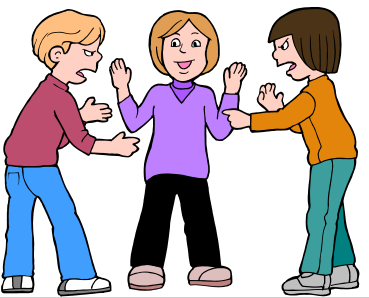 Part 4  Software                                                                                                          37
[Speaker Notes: Richter, Gerhard
Mediation
1986
Oil on canvas
320 x 400 cm (126 x 157 1/2 in.)
Musee des beaux-arts de Montrea]
Input Validation
Consider: strcpy(buffer, argv[1])
A buffer overflow occurs if
	len(buffer) < len(argv[1])
Software must validate the input by checking the length of argv[1]
Failure to do so is an example of a more general problem: incomplete mediation
Part 4  Software                                                                                                          38
Input Validation
Consider web form data 
Suppose input is validated on client
For example, the following is valid
http://www.things.com/orders/final&custID=112&num=55A&qty=20&price=10&shipping=5&total=205
Suppose input is not checked on server
Why bother since input checked on client?
Then attacker could send http message
http://www.things.com/orders/final&custID=112&num=55A&qty=20&price=10&shipping=5&total=25
Part 4  Software                                                                                                          39
Incomplete Mediation
Linux kernel
Research has revealed many buffer overflows
Many of these are due to incomplete mediation
Linux kernel is “good” software since
Open-source 
Kernel  written by coding gurus
Tools exist to help find such problems
But incomplete mediation errors can be subtle
And tools useful to attackers too!
Part 4  Software                                                                                                          40
Malware
Part 4  Software                                                                                                          41
Malicious Software
Malware is not new…
Fred Cohen’s initial virus work in 1980’s, used viruses to break MLS systems
Types of malware (lots of overlap)
Virus  passive propagation
Worm  active propagation
Trojan horse  unexpected functionality
Trapdoor/backdoor  unauthorized access
Rabbit  exhaust system resources
Part 4  Software                                                                                                          42
Where do Viruses Live?
They live just about anywhere, such as…
Boot sector
Take control before anything else
Memory resident
Stays in memory
Applications, macros, data, etc.
Library routines
Compilers, debuggers, virus checker, etc.
These would be particularly nasty!
Part 4  Software                                                                                                          43
Malware Examples
Brain virus (1986)
Morris worm (1988)
Code Red (2001)
SQL Slammer (2004)
Botnets (currently fashionable)
Future of malware?
Part 4  Software                                                                                                          44
Brain
First appeared in 1986
More annoying than harmful
A prototype for later viruses
Not much reaction by users
What it did
Placed itself in boot sector (and other places)
Screened disk calls to avoid detection
Each disk read, checked boot sector to see if boot sector infected; if not, goto 1
Brain did nothing really malicious
Part 4  Software                                                                                                          45
Morris Worm
First appeared in 1988
What it tried to do
Determine where it could spread, then…
…spread its infection and…
…remain undiscovered
Morris claimed his worm had a bug!
It tried to re-infect infected systems
Led to resource exhaustion
Effect was like a so-called rabbit
Part 4  Software                                                                                                          46
How Morris Worm Spread
Obtained access to machines by…
User account password guessing
Exploit buffer overflow in fingerd
Exploit trapdoor in sendmail
Flaws in fingerd and sendmail were well-known, but not widely patched
Part 4  Software                                                                                                          47
Bootstrap Loader
Once Morris worm got access…
“Bootstrap loader” sent to victim
99 lines of C code
Victim compiled and executed code
Bootstrap loader fetched the worm
Victim authenticated sender!
Don’t want user to get a bad worm…
Part 4  Software                                                                                                          48
How to Remain Undetected?
If transmission interrupted, code deleted
Code encrypted when downloaded
Code deleted after decrypt/compile
When running, worm regularly changed name and process identifier (PID)
Part 4  Software                                                                                                          49
Morris Worm: Bottom Line
Shock to Internet community of 1988
Internet of 1988 much different than today
Internet designed to withstand nuclear war
Yet, brought down by one graduate student!
At the time, Morris’ father worked at NSA…
Could have been much worse
Result? CERT, more security awareness
But should have been a wakeup call
Part 4  Software                                                                                                          50
Code Red Worm
Appeared in July 2001
Infected more than 250,000 systems in about 15 hours
Eventually infected 750,000 out of about 6,000,000 vulnerable systems
Exploited buffer overflow in Microsoft IIS server software
Then monitor traffic on port 80, looking for other susceptible servers
Part 4  Software                                                                                                          51
Code Red: What it Did
Day 1 to 19 of month: spread its infection
Day 20 to 27: distributed denial of service attack (DDoS) on www.whitehouse.gov
Later version (several variants)
Included trapdoor for remote access
Rebooted to flush worm, leaving only trapdoor
Some say it was “beta test for info warfare”
But no evidence to support this
Part 4  Software                                                                                                          52
SQL Slammer
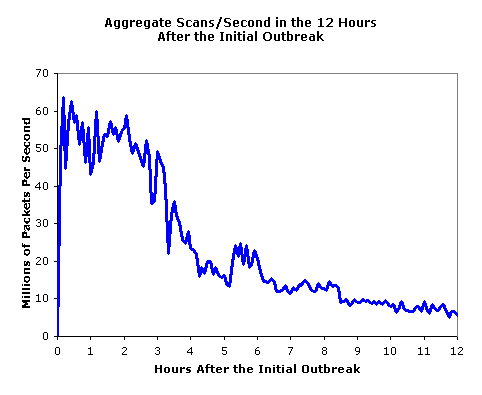 Infected 75,000 systems in 10 minutes!
At its peak, infections doubled every 8.5 seconds
Spread “too fast”…
…so it “burned out” available bandwidth
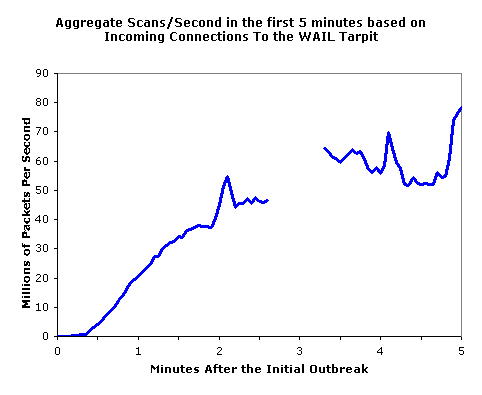 Part 4  Software                                                                                                          53
Why was Slammer Successful?
Worm size: one 376-byte UDP packet
Firewalls often let one packet thru
Then monitor ongoing “connections”
Expectation was that much more data required for an attack
So no need to worry about 1 small packet
Slammer defied “experts”
Part 4  Software                                                                                                          54
Trojan Horse Example
Trojan: unexpected functionality
Prototype trojan for the Mac 
File icon for freeMusic.mp3:
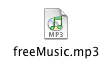 For a real mp3, double click on icon
iTunes opens
Music in mp3 file plays
But for freeMusic.mp3, unexpected results…
Part 4  Software                                                                                                          55
Mac Trojan
Double click on freeMusic.mp3
iTunes opens (expected)
“Wild Laugh” (not expected)
Message box (not expected)
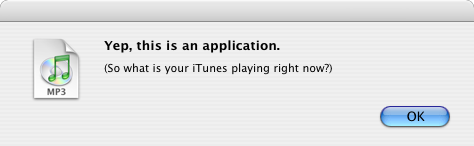 Part 4  Software                                                                                                          56
Trojan Example
How does freeMusic.mp3 trojan work?
This “mp3” is an application, not data
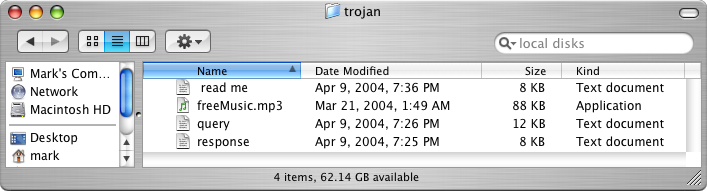 This trojan is harmless, but…
…could have done anything user could do
Delete files, download files, launch apps, etc.
Part 4  Software                                                                                                          57
Malware Detection
Three common detection methods
Signature detection
Change detection
Anomaly detection
We briefly discuss each of these
And consider advantages…
…and disadvantages
Part 4  Software                                                                                                          58
Signature Detection
A signature may be a string of bits in exe
Might also use wildcards, hash values, etc.
For example, W32/Beast virus has signature 
	83EB 0274 EB0E 740A 81EB 0301 0000
That is, this string of bits appears in virus
We can search for this signature in all files
If string found, have we found W32/Beast?
Not necessarily  string could appear elsewhere
At random, chance is only 1/2112 
But software is not random
Part 4  Software                                                                                                          59
Signature Detection
Advantages
Effective on “ordinary” malware
Minimal burden for users/administrators
Disadvantages
Signature file can be large (10s of thousands)…
…making scanning slow
Signature files must be kept up to date
Cannot detect unknown viruses
Cannot detect some advanced types of malware
The most popular detection method
Part 4  Software                                                                                                          60
Change Detection
Viruses must live somewhere 
If you detect a file has changed, it might have been infected
How to detect changes?
Hash files and (securely) store hash values
Periodically re-compute hashes and compare
If hash changes, file might be infected
Part 4  Software                                                                                                          61
Change Detection
Advantages
Virtually no false negatives
Can even detect previously unknown malware
Disadvantages
Many files change  and often
Many false alarms (false positives)
Heavy burden on users/administrators
If suspicious change detected, then what?
Might fall back on signature-based system
Part 4  Software                                                                                                          62
Anomaly Detection
Monitor system for anything “unusual” or “virus-like” or potentially malicious or … 
Examples of “unusual”
Files change in some unexpected way
System misbehaves in some way
Unexpected network activity
Unexpected file access, etc., etc., etc., etc.
But, we must first define “normal”
Normal can (and must) change over time
Part 4  Software                                                                                                          63
Anomaly Detection
Advantages
Chance of detecting unknown malware
Disadvantages
No proven track record
Trudy can make abnormal look normal (go slow)
Must be combined with another method (e.g., signature detection)
Also popular in intrusion detection (IDS)
Difficult unsolved (unsolvable?) problem
Reminds me of AI…
Part 4  Software                                                                                                          64
Future of Malware
Recent trends
Encrypted, polymorphic, metamorphic malware
Fast replication/Warhol worms
Flash worms, slow worms
Botnets
The future is bright for malware
Good news for the bad guys…
…bad news for the good guys
Future of malware detection?
Part 4  Software                                                                                                          65
Encrypted Viruses
Virus writers know signature detection used
So, how to evade signature detection?
Encrypting the virus is a good approach
Ciphertext looks like random bits
Different key, then different “random” bits
So, different copies have no common signature
Encryption often used in viruses today
Part 4  Software                                                                                                          66
Encrypted Viruses
How to detect encrypted viruses?
Scan for the decryptor code
More-or-less standard signature detection
But may be more false alarms
Why not encrypt the decryptor code?
Then encrypt the decryptor of the decryptor (and so on…)
Encryption of limited value to virus writers
Part 4  Software                                                                                                          67
Polymorphic Malware
Polymorphic worm
Body of worm is encrypted
Decryptor code is “mutated” (or “morphed”) 
Trying to hide decryptor signature
Like an encrypted worm on steroids…
Q: How to detect?
A: Emulation  let the code decrypt itself
Slow, and anti-emulation is possible
Part 4  Software                                                                                                          68
Botnet
Botnet: a “network” of infected machines
Infected machines are “bots”
Victim is unaware of infection (stealthy)
Botmaster controls botnet
Generally, using IRC
P2P botnet architectures exist
Botnets used for…
Spam, DoS attacks, keylogging, ID theft, etc.
Part 4  Software                                                                                                          69
Botnet Examples
XtremBot 
Similar bots: Agobot, Forbot, Phatbot 
Highly modular, easily modified
Source code readily available (GPL license)
UrXbot
Similar bots: SDBot, UrBot, Rbot
Less sophisticated than XtremBot type
GT-Bots and mIRC-based bots
mIRC is common IRC client for Windows
Part 4  Software                                                                                                          70
More Botnet Examples
Mariposa 
Used to steal credit card info
Creator arrested in July 2010
Conficker
Estimated 10M infected hosts (2009)
Kraken
Largest as of 2008 (400,000 infections)
Srizbi
For spam, one of largest as of 2008
Part 4  Software                                                                                                          71
Computer Infections
Analogies are made between computer viruses/worms and biological diseases
There are differences
Computer infections are much quicker
Ability to intervene in computer outbreak is more limited (vaccination?)
Bio disease models often not applicable
“Distance” almost meaningless on Internet
But there are some similarities…
Part 4  Software                                                                                                          72
Computer Infections
Cyber “diseases” vs biological diseases
One similarity
In nature, too few susceptible individuals and disease will die out
In the Internet, too few susceptible systems and worm might fail to take hold
One difference
In nature, diseases attack more-or-less at random
Cyber attackers select most “desirable” targets
Cyber attacks are more focused and damaging
Part 4  Software                                                                                                          73
Future Malware Detection?
Malware today outnumbers “goodware”
Metamorphic copies of existing malware
Many virus toolkits available
Trudy: recycle old viruses, different signature
So, may be better to “detect” good code
If code  not on “good” list, assume it’s bad
That is, use whitelist instead of blacklist
Part 4  Software                                                                                                          74